Конкурсное испытание
«У меня это хорошо получается»
Театральная педагогика в пространстве урока в начальной школе
Архипова Анастасия Павловна
Педагогический дебют - 2018
Учитель начальных классовМОУ СОШ №35
г.Рыбинск
«Высокая себестоимость» урокафрагмент фильма «Доживём до понедельника» режиссер Станислав Ростоцкий,  в роли учителя истории Мельникова – Вячеслав Тихонов
«Высокая себестоимость» урока
театральная педагогикана уроках в начальной школе
Система учебников «Начальная школа XXI века»
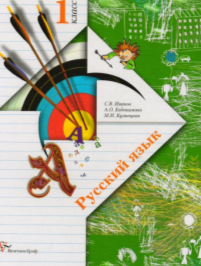 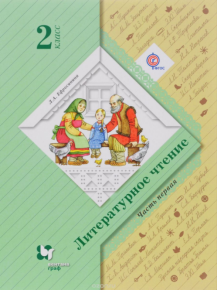 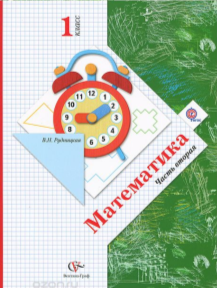 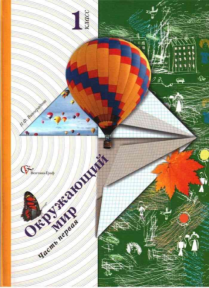 ТЕАТАРАЛЬНАЯ ПЕДАГОГИКА В МОЕЙ ПРАКТИКЕ ЭТО…
ГАРМОНИЧНОЕ РАЗВИТИЕ ЛИЧНОСТИ;
 ПУТЬ УЧЕНИКА ОТ СВОБОДЫ ВЫБОРА – К РАДОСТИ САМОВЫРАЖЕНИЯ;
 РАСКРЫТИЕ СПОСОБНОСТЕЙ РЕБЁНКА ДЛЯ    ЕГО СОЦИАЛИЗАЦИИ;
 РАЗВИТИЕ ЭСТЕТИКИ И ЭТИКИ ЧУВСТВ, ПОСТУПКОВ.
Принципы театральной педагогики
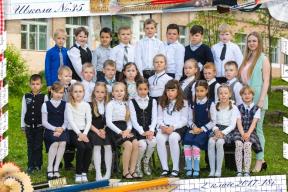 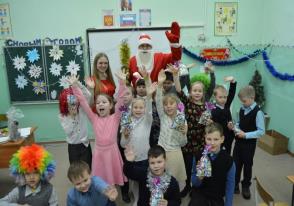 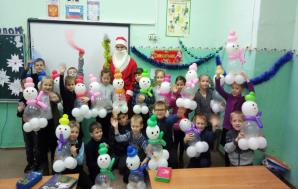 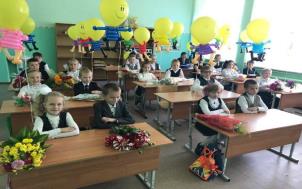 Принцип событийности
СОБЫТИЕ – ЭТО…
Принцип событийности
« Внимание: Слово! »
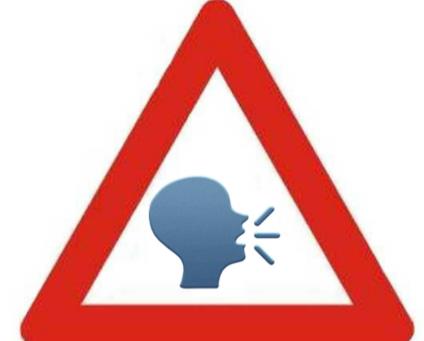 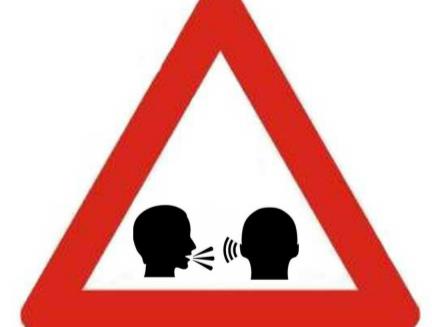 Принцип проживания
«ЧТЕНИЕ –  С УВЛЕЧЕНИЕМ»
Принцип импровизации
«Шум затих – я вышел на подмостки…»
Театральная педагогика
«Театр – это школа, в которой учатся с удовольствием, не замечая того, что учатся»                                                           (И. Ф. Шиллер)
Интернет ресурсы
http://s51.radikal.ru/i133/1105/e1/da7de65c9e67.png
http://fotoramochki.com/fon/zhelt/fon62.jpg
http://pixelbrush.ru/2012/10/08/theater-scene-audience-and-curtain-teatr-scena-zritelnyy-zal-i-zanaves.html
http://pixelbrush.ru/2013/08/18/theater-scene-and-curtain-4-teatr-scena-zanaves-4.html